1
1
V
O
H
A
N
O
I
2
2
E
3
3
T
H
A
R
G
N
N
4
A
4
T
T
A
B
N
A
5
5
S
A
I
G
O
N
6
6
A
M
U
C
A
7
7
1. The first name of famous General in the Vietnam People’s Army
6. The other name of Ho Chi Minh city
7. This place is a Southern-most of Vietnam
3. The special holiday  at the beginning  of the year
4. This is a place where has the  most beautiful beach in Vietnam
2. The name of Vietnam’s Capital
5. This is one of the most beautiful Hills in Da Nang
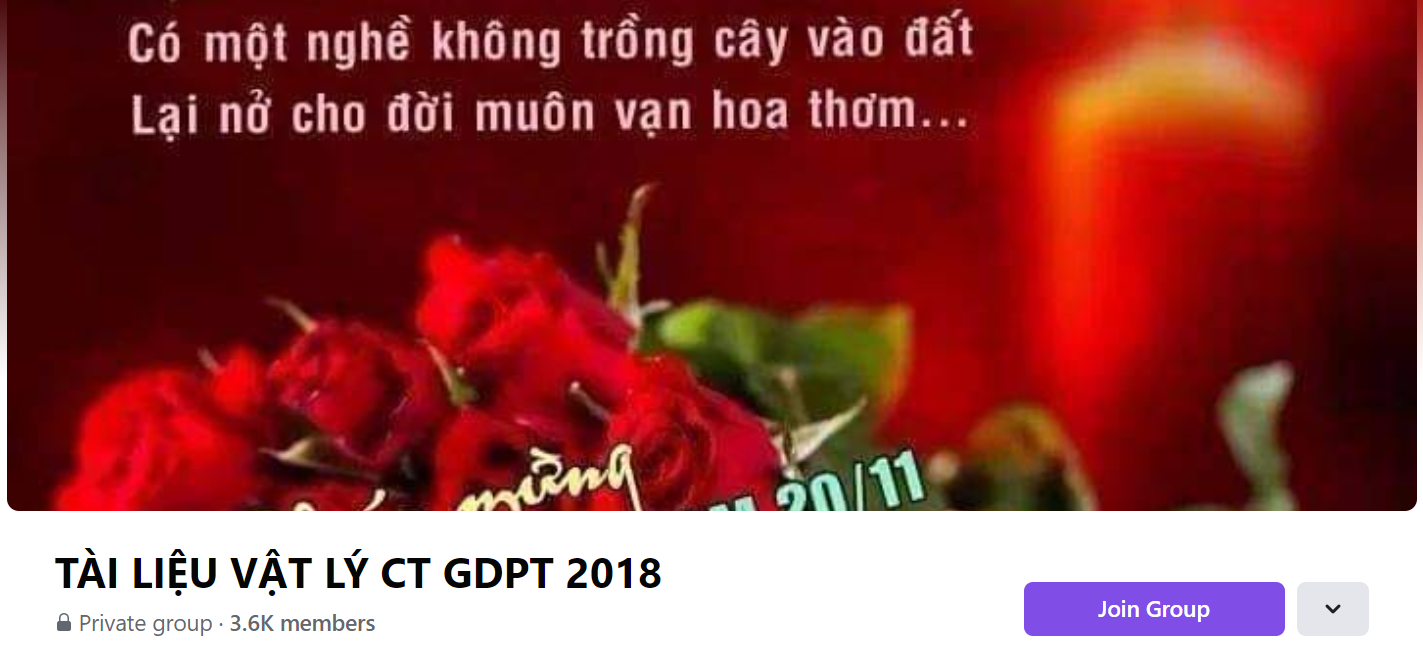 SƯU TẦM: ĐOÀN VĂN DOANH, NAM TRỰC, NAM ĐỊNH
LINK NHÓM DÀNH CHO GV BỘ MÔN VẬT LÝ TRAO ĐỔI TÀI LIỆU VÀ CHUYÊN MÔN CT 2018
https://www.facebook.com/groups/299257004355186